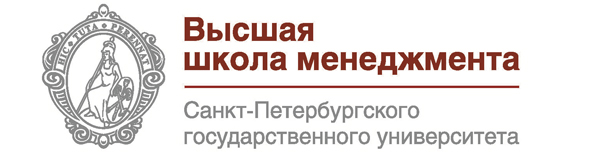 Факторы формирования предпринимательской активности студентов: институциональный подход
Период реализации проекта: 2014-2016 

 Исследование выполнено при финансовой поддержке Российского Научного Фонда (проект №14-18-01093)
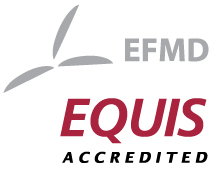 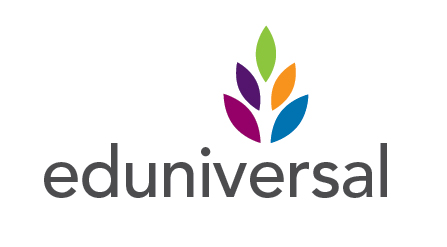 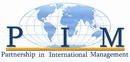 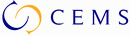 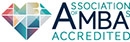 Содержание
Участники
Исследовательские вопросы и цели проекта
Основные индикаторы
Результаты реализации
2
Участники
Широкова Г.В., д.э.н., директор Центра предпринимательства, профессор кафедры стратегического и международного менеджмента, руководитель проекта, ВШМ СПбГУ
Цуканова Т.В., к.э.н., ассистент кафедры стратегического и международного менеджмента, ВШМ СПбГУ
Богатырева К.А., к.э.н., ассистент кафедры стратегического и международного менеджмента, ВШМ СПбГУ
Беляева Т.В., аспирант, ВШМ СПбГУ
Ласковая А.К., аспирант, ВШМ СПбГУ
Кнатько Д.М., к.э.н., ассистент кафедры стратегического и международного менеджмента, ВШМ СПбГУ 
Манолова Т.С., DBA, Университет Бентли, США
Моррис М.Г., PhD, Университет Флориды, США
Осиевский А.В., PhD, Северо-восточный университет, США
Эдельман Л.Ф., DBA, Университет Бентли, США
3
Исследовательские вопросы и цели проекта
Исследовательские вопросы
Каким образом формируются предпринимательские намерения студентов? 
Какие факторы влияют на их становление?
Какие факторы влияют на переход от предпринимательских намерений к действиям?
Цель проекта
выявить особенности связей между институциональной средой на уровне страны и вуза и предпринимательской активностью студентов и рассмотреть основные тенденции развития студенческого предпринимательства в разных странах мира
4
Основные индикаторы проекта
5
Результаты
3 опубликованных статьи (WoS)
2 статьи приняты к публикации (WoS)
5 предложений пересмотреть статью на основе рецензий (WoS) 
1 рукопись подана в журнал (WoS) 
7 опубликованных статей (РИНЦ)
6 опубликованных научных докладов
25+ выступлений на конференциях
3 научно-исследовательских семинара
2 измененных программы курсов
1 опубликованная монография
Отчет по результатам реализации проекта – 2016
6
Опубликованные статьи – Web of Science
Edelman, L. F., Manolova, T. S., Shirokova, G., Tsukanova, T. 2016. The impact of family support on young nascent entrepreneurs’ start-up activities: An embeddedness perspective. Journal of Business Venturing, 31 (4), pp. 428-448 (первая подача – 2014 г.)

Shirokova G., Osiyevskyy O., Bogatyreva K. 2016. Exploring the intention-behavior link in student entrepreneurship: Moderating effects of individual and environmental characteristics. European Management Journal, 34, pp. 386-399 (первая подача – 2015 г.)

Knatko D., Shirokova G., Bogatyreva K. 2016. Industry choice by young entrepreneurs in different country settings: the role of human and financial capital. Journal of Business Economics and Management, 17 (4), pp. 613-627 (первая подача – 2015 г.)



Для отчета: копии первых страниц со ссылкой на поддержку РНФ.
7
Принятые статьи – Web of Science
Morris M., Shirokova G., Tsukanova T. Student entrepreneurship and the university ecosystem: A multi-country empirical exploration. European Journal of International Management (первая подача – 2015 г.)

Beliaeva T., Laskovaia A., Shirokova G. 2016. Entrepreneurial learning and entrepreneurial intentions: A cross-cultural study of university students. European Journal of International Management, Vol.11, No.5 (первая подача – 2015 г.)

Для отчета: письмо о принятии к публикации.
8
5 R&R – Web of Science
Shirokova G., Osiyevskyy O., Morris M., Bogatyreva K. Expertise, University Infrastructure and Approaches to New Venture Creation: Assessing Students Who Start Business. Entrepreneurship & Regional Development (с 2014 г.)
Shirokova G., Tsukanova T., Morris M. The Moderating Role of National Culture in the Relationship between University Entrepreneurship Offerings and Student Start-up Activity: An Embeddedness Perspective. Journal of Small Business Management (с 2015 г.)
Bogatyreva K., Edelman L., Manolova T., Osiyevskyy O., Shirokova G. Short-term translation of intention into action: The role of national culture. Journal of Business Venturing (с 2015 г.)
Laskovaia A., Shirokova G. Morris M. National culture, cognitive logic and new venture performance: Evidence from global study on student entrepreneurship. Small Business Economics (c 2016 г.)
Manolova T., Edelman L., Shirokova G., Tsukanova T. Youth entrepreneurship in emerging markets: Can family support help overcome institutional voids? International Small Business Journal (c 2016 г.)


Для отчета: переписка с редакторами.
9
1 рукопись, отправленная в журнал – Web of Science
Edelman L., Manolova T., Shirokova G., Tsukanova T. Context matters: The importance of university and family for young entrepreneurs. Entrepreneurship and Regional Development.

Для отчета: подтверждение принятия статьи к рассмотрению.
10
7 статей – РИНЦ
Богатырева К., Широкова Г. 2017. Переход от предпринимательских намерений к действиям по созданию бизнеса на примере российских студентов. Форсайт.
Беляева T.B. Ласковая А.К., Широкова Г.В. 2016. Обучение предпринимательству и формирование предпринимательских намерений студентов: роль национальной культуры. Российский журнал менеджмента, 14(1): 59-86.
Широкова Г., Цуканова Т., Богатырева К. 2015. Университетская среда и предпринимательская активность студентов: роль бизнес-опыта и предпринимательской самоэффективности. Вопросы образования, 3: 171-207.
Широкова Г., Беляева Т. 2015. Предпринимательские намерения студентов: концепция и основные подходы к исследованию. Современная конкуренция, 9 (2): 5-31.
Широкова Г., Ласковая А. 2015. Концепция эффектуации: этапы развития и основные направления исследований. Вестник С.-Петерб. ун-та. Сер. Менеджмент, 2: 3-38.
Широкова Г., Цуканова Т., Богатырева К. 2015. Факторы формирования предпринимательских намерений российских студентов. Вестник С.-Петерб. ун-та. Сер. Менеджмент. 
Широкова Г.В., Богатырева К.А., Галкина Т.А. 2014. Эффектуация и каузация: взаимосвязь между университетской инфраструктурой и выбором типа поведения в процессе создания бизнеса студентами-предпринимателями. Российский журнал менеджмента, 12(3): 59-86.


Для отчета: копии первых страниц с ссылкой на поддержку РНФ.
11
6 научных докладов
Bogatyreva K., Shirokova G., Osiyevskyy O. Intention-behavior Translation in Student Entrepreneurship: An Institutional Perspective. Working Paper #21 (E) - 2016. Graduate School of Management, St.Petersburg University: SPb, 2016. 
Shirokova G. , Laskovaia A., Osiyevskyy O. Planning still matters: Exploring the association between venture cognitive logic and performance in different institutional contexts. Working Paper # (E)–2016. Graduate School of Management, St. Petersburg State University: SPb, 2016.
Beliaeva T., Laskovaia A., Shirokova G. Entrepreneurial Learning and Students’ Entrepreneurial Intentions: A Cross-Cultural Approach. Working Paper # 8 (E)–2015. Graduate School of Management, St. Petersburg University: SPb, 2015.
Knatko D., Shirokova G., Bogatyreva K. Industry choice by young entrepreneurs in different country settings: The role of human and financial capital. Working Paper # 19 (E)–2015. Graduate School of Management, St. Petersburg University: SPb, 2015.
Shirokova G., Bogatyreva K., Morris M. Expertise, University Infrastructure and Cognitive Logic: Assessing Students who Start Ventures. Working Paper # 1 (E)–2014. Graduate School of Management, St. Petersburg University: SPb, 2014.
Manolova T., Shirokova G., Tsukanova T., Edelman L. The impact of family support on young nascent entrepreneurs’ start-up activities: A family embeddedness perspective. Working Paper # 2 (E)–2014. Graduate School of Management, St. Petersburg University: SPb, 2014.

Для отчета: копии титульных страниц с ссылкой на поддержку РНФ.
12
25+ выступлений на конференциях
Bogatyreva K., Shirokova G., Osiyevskyy O. Intention-behavior translation in student entrepreneurship: An institutional perspective // RENT 2016
Laskovaia A., Shirokova G., Osiyevskyy O. The Venture Cognitive Logic–Performance Link in Different Institutional Environments // RENT 2016
Bogatyreva K., Shirokova G., Osiyevskyy O. The role of formal institutions in intention-behavior translation: the case of student entrepreneurship // GSOM Emerging Markets Conference: Business and Government Perspectives 2016
Shirokova G., Laskovaia A., Osiyevskyy O. The interactive effects of venture cognitive logic and institutional environment on venture performance // GSOM Emerging Markets Conference: Business and Government Perspectives 2016
Bogatyreva K., Shirokova G., Osiyevskyy O. Intention-behavior translation in student entrepreneurship: an institutional perspective // ICSB 2016 
Shirokova G., Tsukanova T., Morris M. The Moderating Role of National Culture in the Relationship between University Offerings and Student Start-up Activities: An Embeddedness Perspective // UNESCO Conference on Rethinking and Foresight in the Iranian Teaching and Learning System in View of the Rapid Contemporary Global Changes 2016
Laskovaia A., Shirokova G. Effectuation, causation and new venture performance: The moderating role of national culture  // Academy of Management 2016
Edelman L., Manolova T., Shirokova G., Tsukanova T. Student entrepreneurship in emerging markets: Can family support help overcome institutional voids? // Academy of Management 2016
Laskovaia A., Morris M., Shirokova G. Effectuation, causation and new venture performance: The moderating role of national culture // 4th Effectuation conference 2016 
Edelman L., Shirokova G., Tsukanova T., Manolova T. Women nascent entrepreneurs in ecosystems: the importance of university and family // BCERC 2016
Shirokova G., Tsukanova T., Morris M. The Moderating Role of National Culture in the Relationship between University Offerings and Student Start-up Activities: An Embeddedness Perspective // USASBE Annual Conference 2016
Osyevskyy O., Bogatyreva  K., Shirokova G. Cultural contingencies in in intention-behavior translation in student entrepreneurship: Do they matter? // USASBE Annual Conference 2016
13
25+ выступлений на конференциях
Knatko D., Shirokova G., Bogatyreva K. Industry choice in entrepreneurship: the role of resources and country related contingencies // GSOM Emerging Markets Conference: Business and Government Perspectives 2015
Tsukanova T., Shirokova G., Morris M. The Role of National Culture and University Context in Fostering Student Start-up Activities: Embeddedness Perspective // GSOM Emerging Markets Conference: Business and Government Perspectives 2015
Edelman L., Manolova T., Shirokova G., Tsukanova T. The impact of family support on young female entrepreneurs’ start-up activities // Diana International Research Conference 2015
Edelman L., Manolova T., Shirokova G., Tsukanova T. Family support and young entrepreneurs’ start-up activities in an emerging and developed economy context: an empirical exploration // Academy of International Business Conference 2015
Edelman L., Manolova T., Shirokova G., Tsukanova T. The impact of family support on young entrepreneurs’ start-up activities  // Academy of Management Conference 2015
Edelman L., Manolova T., Shirokova G., Tsukanova T. Overcoming institutional voids: the impact of family support on young entrepreneurship in emerging markets // Strategic Management Society Conference 2015
Shirokova G., Beliaeva T., Laskovaia A. Exploring the Relationship between Entrepreneurship Education and Students’ Entrepreneurial Intentions: the Moderating Role of National Culture // Strategic Management Society Conference 2015
Shirokova G., Osiyevskyy O., Morris M., Bogatyreva K. Expertise, University Infrastructure and Cognitive Logic: Assessing Students Who Start Ventures // USASBE Annual conference 2015
Shirokova G., Osiyevskyy O., Bogatyreva K. Exploring the intention-behavior link in student entrepreneurship // RENT 2015
Bogatyreva K., Knatko D. Young entrepreneurs’ industry choice: influence of resources and country settings // RENT 2015
Shirokova G., Bogatyreva K., Galkina T. University Entrepreneurial Environment as an Antecedent of Causal and Effectual Reasoning of Student Entrepreneurs // The 34th Strategic Management Society (SMS) Annual International Conference 2014
Shirokova G., Bogatyreva K., Galkina T. The influence of University Infrastructure on Effectual and Causal Reasoning of Student Entrepreneurs // GSOM Emerging Markets Conference: Business and Government Perspectives 2014
Iakovleva T., Shirokova G., Tsukanova T. Impact of University Context on entrepreneurial intentions: the case of Russia // RENT 2014
14
1 монография
Факторы формирования предпринимательской активности студентов: коллективная монография / Г. В. Широкова (науч. ред.); Т. В. Беляева, К. А. Богатырева, Д. М. Кнатько, А. К. Ласковая, Т. С. Манолова, М. Г. Мор- рис, А.В. Осиевский, Т.В. Цуканова, Г.В. Широкова, Л.Ф. Эдельман; С.-Петерб. гос. ун-т. — СПб.: Изд-во С.-Петерб. гос. ун-та, 2016. — 344 с.
ISBN 978-5-288-05690-1
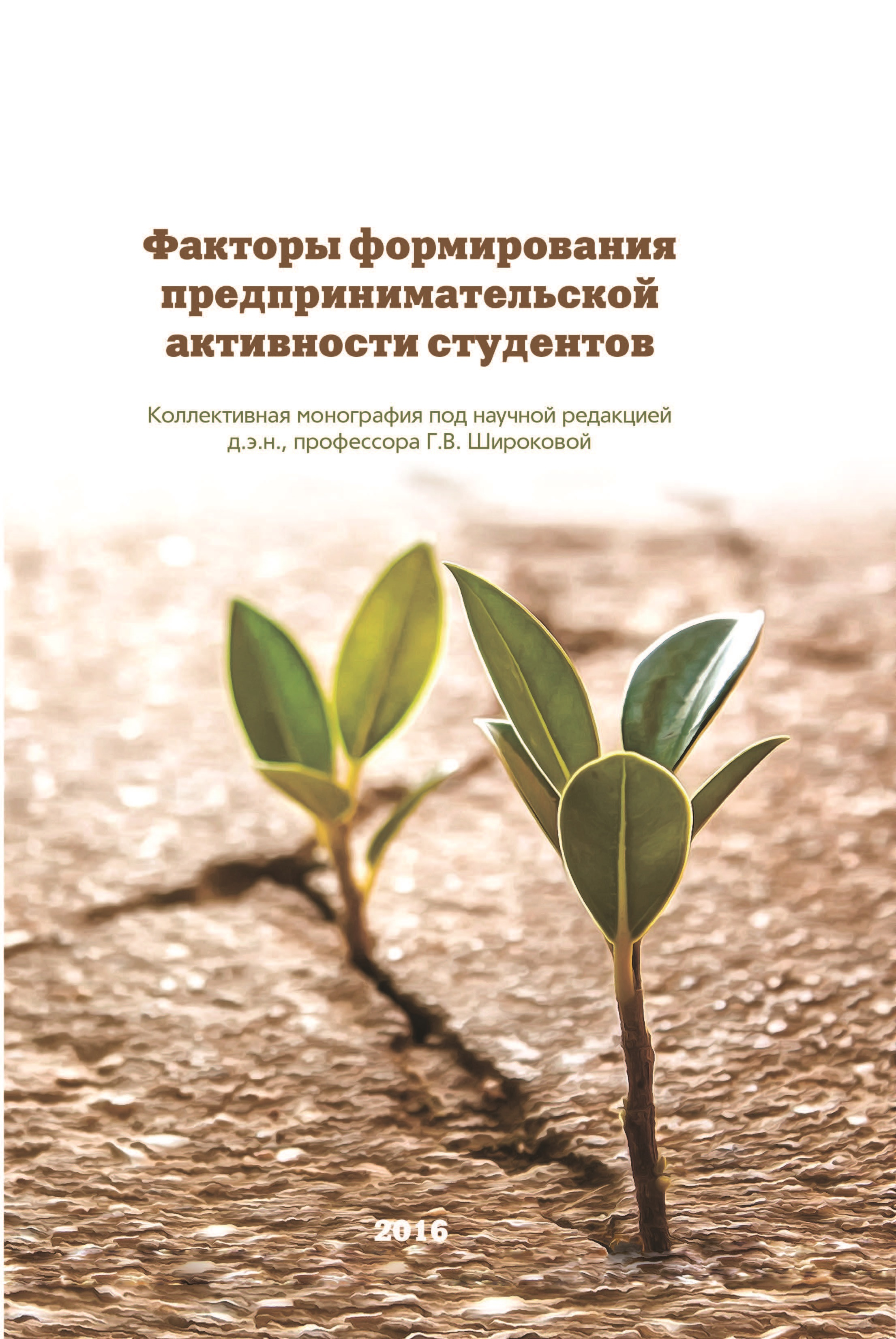 15
Семинары, программы курсов
Организация научно-исследовательских семинаров (октябрь 2014, 2015, ноябрь 2016)
Для отчета: приказ и программы семинаров

Внедрение результатов в образовательный процесс (программы курсов)
Entrepreneurship (бакалавриат)
Предпринимательство (EMBA)
Для отчета: измененные программы курсов

Подготовка отчета – 2016
Обзор литературы
Концептуальные модели и методология исследования
16
Вклад участников
17
Напоминание
Ссылка на поддержку РНФ:

ENG: Research has been conducted with financial support from Russian Science Foundation grant (project  No 14-18-01093)

РУС: Исследование выполнено за счет гранта Российского научного фонда (проект №14-18-01093)
18
Спасибо за внимание!
19